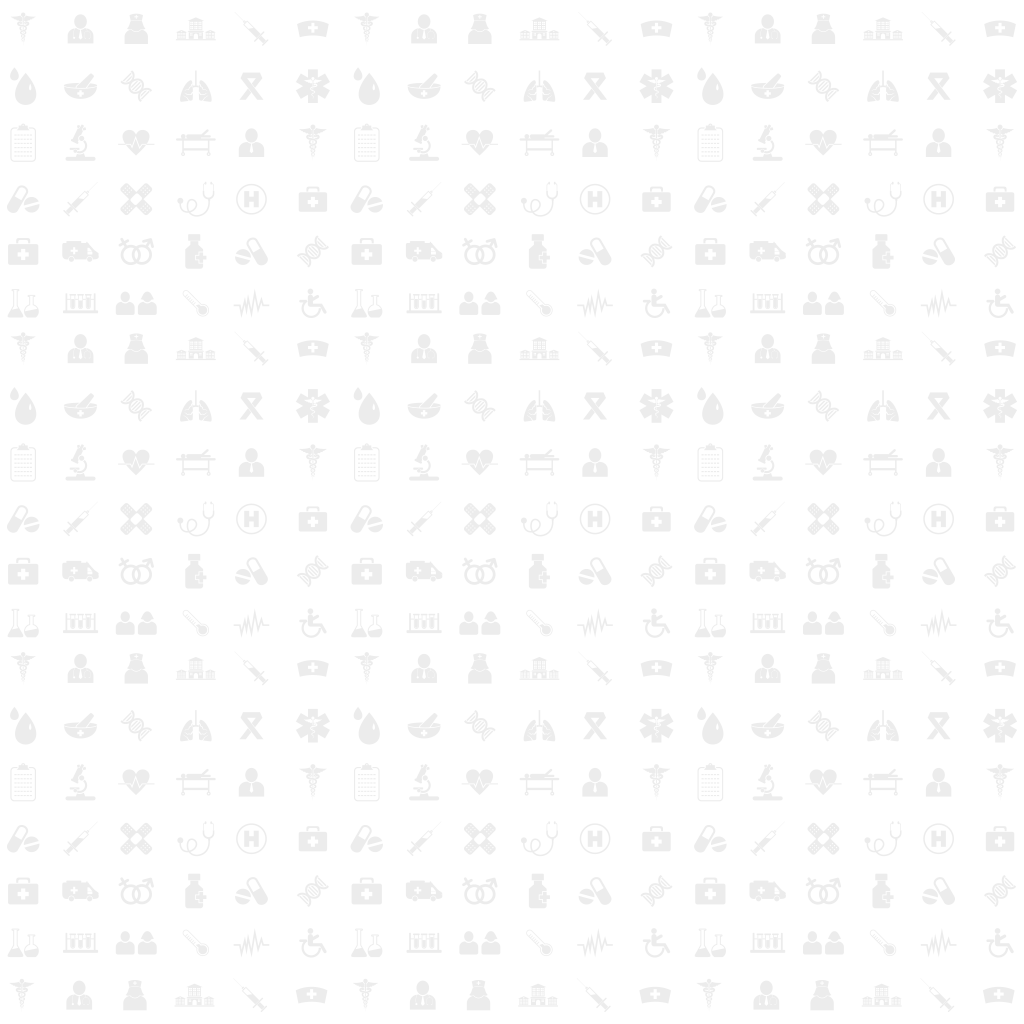 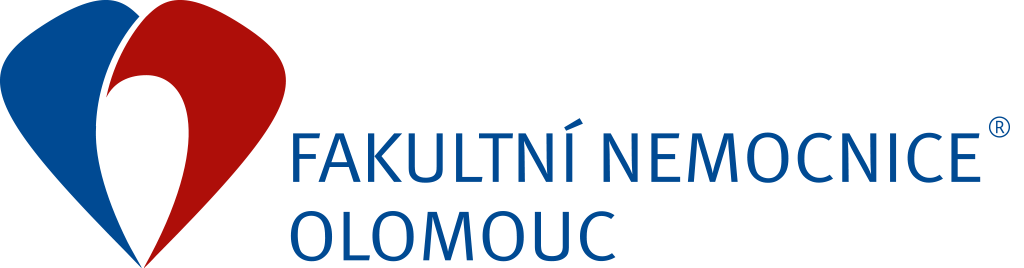 Dobrovolnické centrum
		CÍLE 2023-2024
Mgr. Marija Aleksićová, Dobrovolnické centrum FN Olomouc
FAKULTNÍ NEMOCNICE OLOMOUC
STÁVAJÍCÍ ČINNOST DOBROVOLNICKÉHO CENTRA
Aktuálně počty dobrovolníků:
15 aktivních dobrovolníků, kteří ve frekvenci 1x týdně až 1x za 14 dnů docházejí na oddělení
10 dalších dobrovolníků, kteří vypomáhají při jednorázových akcích.

10 oddělení, kam dobrovolníci docházejí za pacienty:
II. INTERNÍ KLINIKA 30M 
II. INTERNÍ KLINIKA 30C 
II. INTERNÍ KLINIKA 46 GERI
II. INTERNÍ KLINIKA 48 ODOP
III. INTERNÍ KLINIKA 39A (přestávka 3-6/2023, studenti na praxích)
RHC
OČNÍ KLINIKA
PLICNÍ KLINIKA
DĚTSKÁ KLINIKA (nezájem dětí i rodičů)
JIP NEUROCHIRURGIE (neobsazeno od 5/2023)
www.fnol.cz
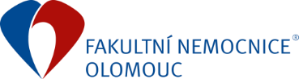 ODPRACOVANÉ HODINY DOBROVOLNÍKŮ ZA OBDOBÍ 1-5/2023
NÁVŠTĚVY NA ODDĚLENÍCH: 

Celkem se zapojilo 15 pravidelných dobrovolníků
Odpracovali 118 hodin, navštívili 127 pacientů
 
JEDNORÁZOVÉ AKCE

Celkem se zapojilo 27 dobrovolníků
Odpracovali 594 hodin, zapojili 206 pacientů a zaměstnanců
www.fnol.cz
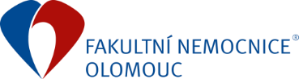 DALŠÍ AKTIVITY DC V OBDOBÍ 1-5/2023
Organizace Canisterapie a Hipoterapie, frekvence 2 x až 3 x týdně
Loutky v nemocnici – každý týden na DK, II. a III. IK
Doplňování knihovniček – průběžně
Výzdoby oddělení Urologie - Tulipánový měsíc
Audio CD na oční kliniku
Sbírka hraček do dětských ambulancí + pomůcek na Ergoterapii
Šití PICC rukávků
www.fnol.cz
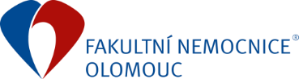 CÍLE NA OBDOBÍ 2023/24
Pokračovat v organizaci jednorázových aktivit
Navýšit počty aktivně docházejících dobrovolníků na jednotlivá oddělení
Pravidelný jarní a podzimní nábor dobrovolníků. Ve spolupráci s odborem Marketingu, organizace přednášek na SŠ a VŠ
Přijímací proces dobrovolníků – Psychodiagnostický test – ANO/NE?
 Aktualizace manuálu pro nové dobrovolníky
Propagace DC - plakát, vyvěšení letáků ve FNOL, obrazovky v čekárnách, na LF a FZV a pravidelné články v NemMagazínu
Navýšit počty knihovniček dle požadavků oddělení a klinik (I. a III. interní klinika) 
Organizace pravidelných skupinových školení, vždy 2x ročně, ideálně po jarním a podzimním náboru
Organizace pravidelných setkání a supervizí s dobrovolníky, alespoň 2x ročně (léto, Vánoce)
Evaluace – tvorba evaluačního formuláře a vyhodnocení zpětné vazby od dobrovolníků – jednorázová akce i pravidelné návštěvy na oddělení –posílat pro zpětnou vazbu po akci či po měsíci aktivního docházení na oddělení
Zaevidovat Dobrovolnické centrum na stránkách spojených s dobrovolnictvím, kde ještě nejsme
Prohlubovat vztahy s dalšími dobrovolnickými organizacemi a středními školami v regionu
Dokončení Dobrokavárny na HOK
Finanční sbírka na zooterapii či virtuální brýle – v řešení
www.fnol.cz
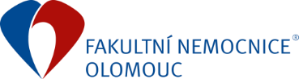 MOJE OČEKÁVÁNÍ
Naplňovat smysl Dobrovolnického centra a pomáhat pacientům. Dostat DC do povědomí zejména zaměstnanců FNOL, rozvíjet cíle uvedené výše
 
 
VAŠE OČEKÁVÁNÍ?
 
pravidelné schůzky – kdy vyhovují?
kancelář – kde? 
docházka, dovolená, sdílený kalendář – jakým způsobem hlásit a jak moc dopředu?
podpisy účtovacích předpisů  - p. Schwarz - podpisová práva na co vše?
wispi – zaškolení, předání agendy 
P:/PS_Projekt dobrovolnictví – zpřístupnit složky
www.fnol.cz
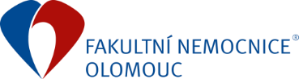 DĚKUJI ZA POZORNOST
FAKULTNÍ NEMOCNICE OLOMOUC
Dobrovolnické centrum
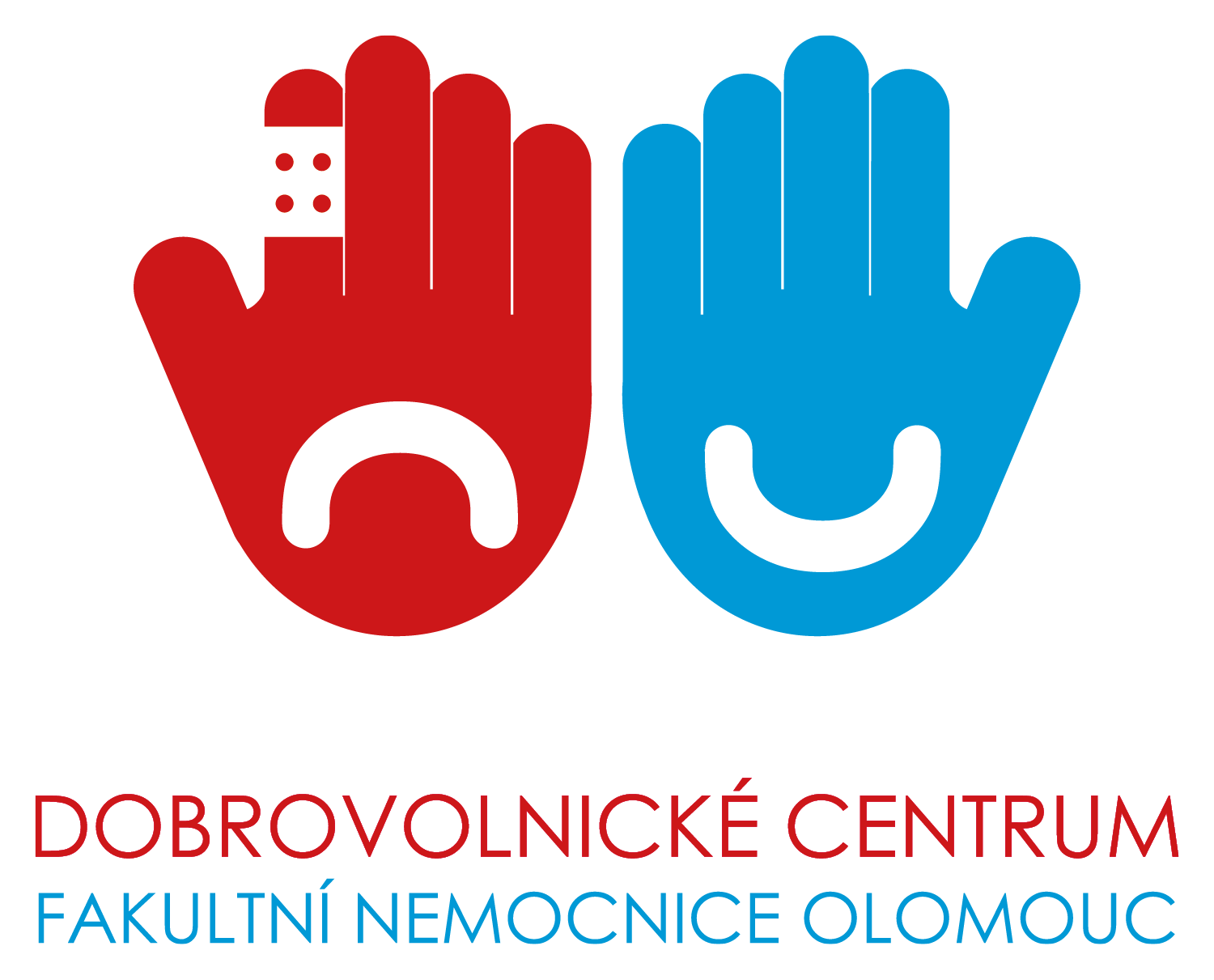